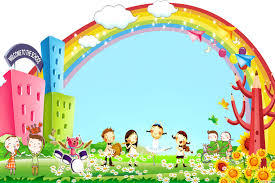 CHÀO MỪNG QUÍ THẦY CÔ VỀ DỰ GIỜ
MÔN MĨ THUẬT
LỚP 2A
KIỂM TRA ĐỒ DÙNG HỌC TẬP
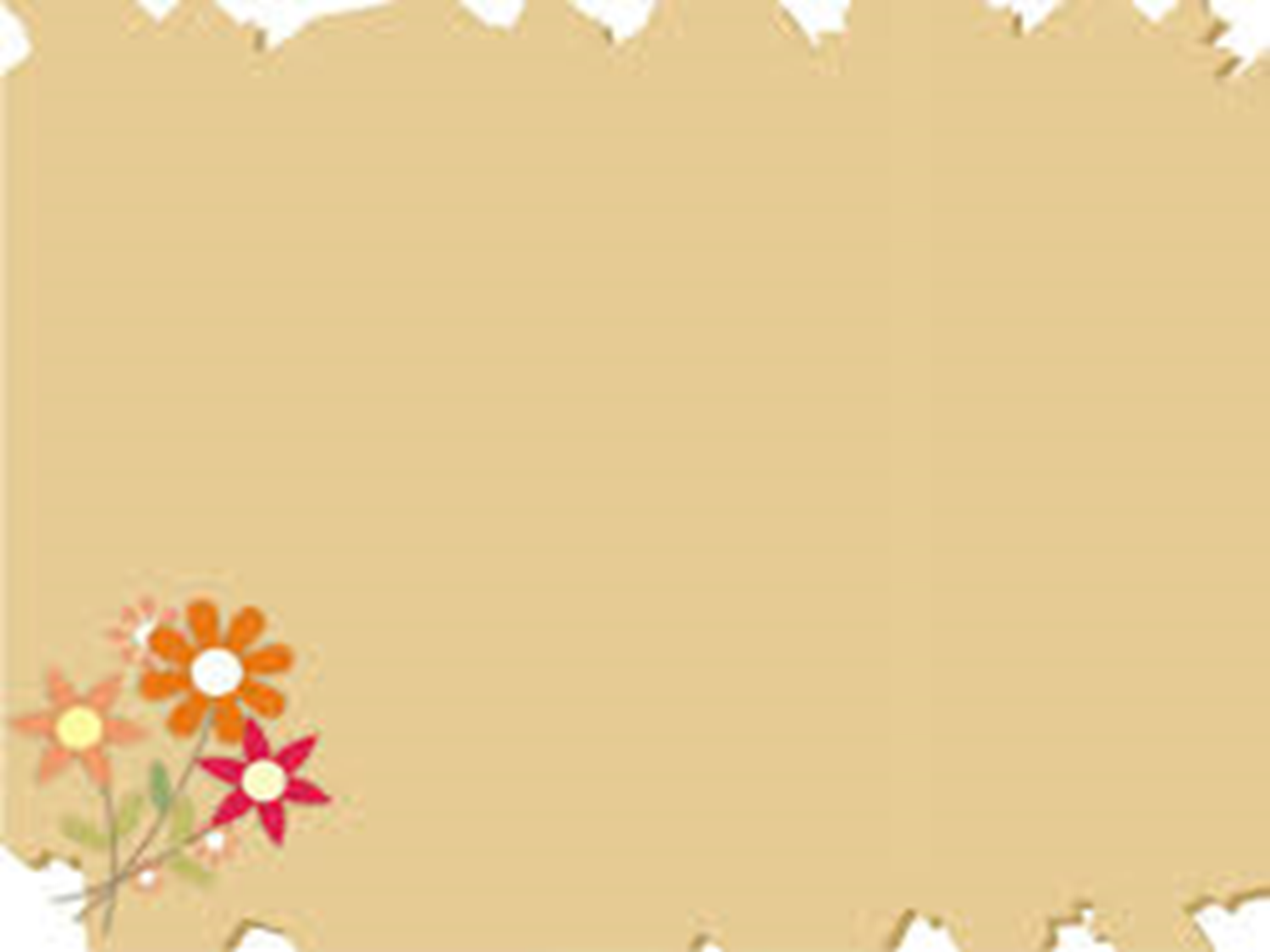 KHÁM PHÁ  HÌNH CÁC KHUÔN MẶT
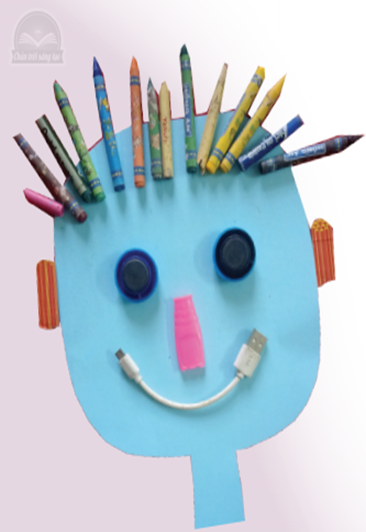 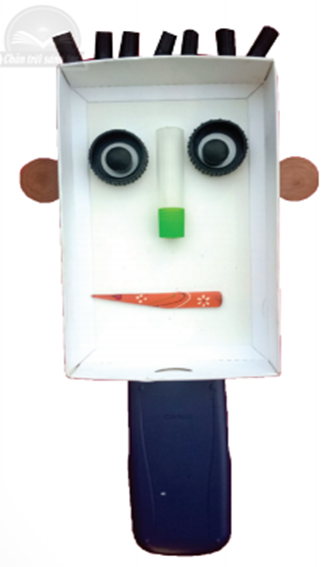 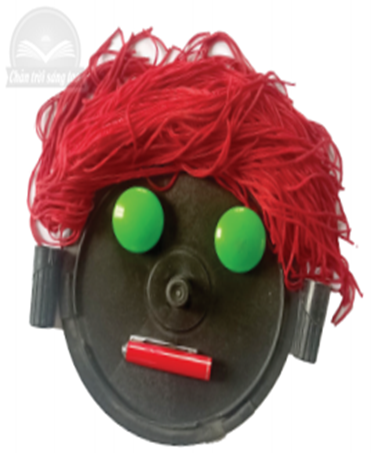 - Khuôn mặt trên được tạo ra từ chất liệu gì?
- Hình dạng các khuôn mặt có gì đặc biệt?
- Nét biểu cảm trên khuôn mặt có gì khác nhau?
- Khuôn mặt trên được tạo ra từ chất liệu gì?
KẾT LUẬN
- Việc kết hợp các đồ vật tìm được để tạo hình khuôn mặt là 1 hình thức sáng tạo nghệ thuật, thường tạo ra những sản phẩm rất ngộ ngĩnh và độc đáo.
CÁCH TẠO HÌNH  KHUÔN MẶT TỪ CÁC VẬT LIỆU KHÁC NHAU
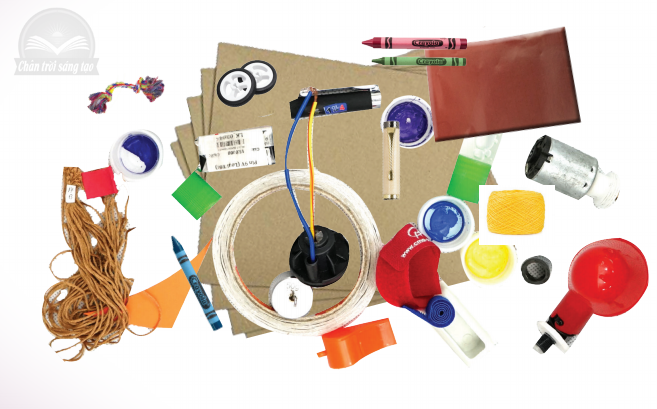 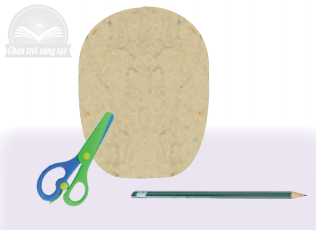 -Nêu cách tạo hình khuôn mặt từ những đồ vật tìm được?
B1:Tạo hình khuôn mặt từ vỏ bìa
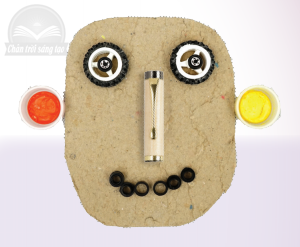 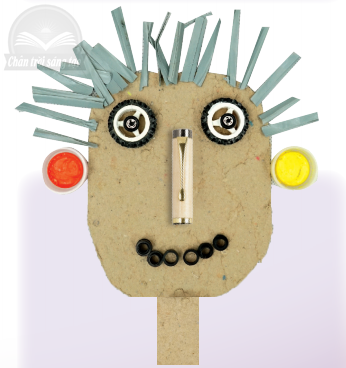 B3:Tạo tóc bằng vật liệu dạng nét
B2:Tạo các bộ phận trên khuôn mặt
Bài tham khảo
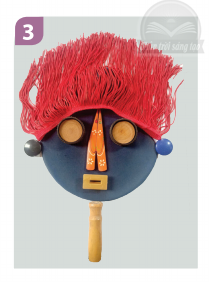 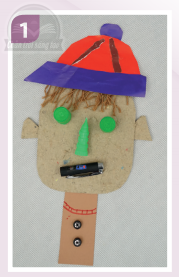 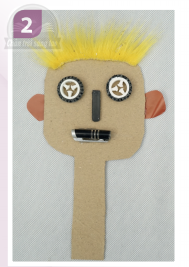 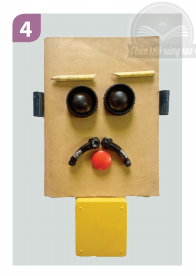 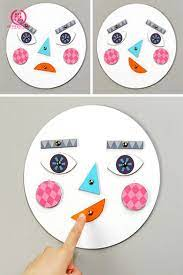 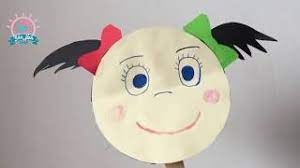 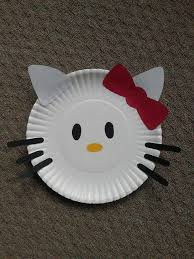 THỰC HÀNH
-Tạo hình 1 khuôn mặt từ vật liệu tìm được  theo ý thích.
- Lựa chọn các vật liệu phù hợp với khuôn mặt.
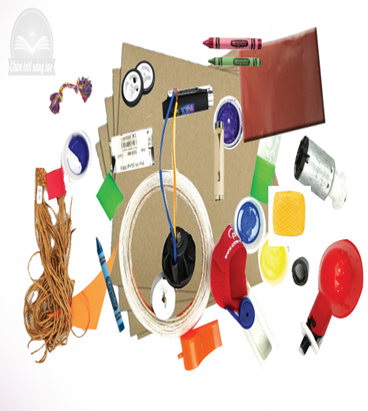 Trưng bày sản phẩm và chia sẻ
Biểu cảm theo sản phẩm khuôn mặt
-Khuôn mặt em tạo hình ra có cảm xúc gì?
BÀI HỌC ĐẾN ĐÂY LÀ HẾTKính chúc các thầy cô giáo và các em Mạnh khỏe – Hạnh phúc